Geometriya
9
sinf
Mavzu:
O‘xshash uchburchaklar va ularning   xossalari
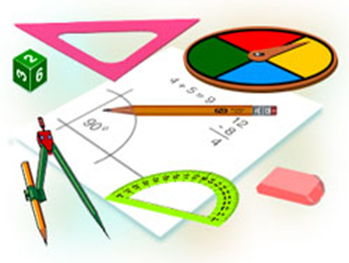 Komilov Mirodil Xosiljonovich X.T.V. tasarrufidagi AFIDUM matematika fani o‘qituvchisi.
Mustaqil bajarilgan topshiriqni  tekshirish
Mustaqil bajarilgan topshiriqni  tekshirish
O‘xshash uchburchaklar
O‘xshash uchburchaklar
O‘xshash uchburchaklar
O‘xshash uchburchaklar
O‘xshash uchburchaklar
O‘xshash uchburchaklar
Masalalar yechish
O‘xshash uchburchaklarning mos tomonlari 
nisbati shu tomonlarga tushirilgan balandliklar nisbatiga teng.
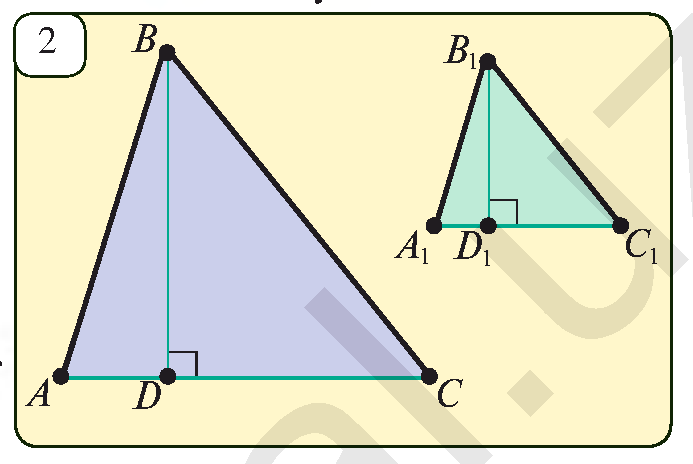 Masalalar yechish
Masalalar yechish
7.4. Berilgan uchburchak tomonlari 15 cm, 25 cm va 30 cm. Agar perimetri 35 cm bo‘lgan uchburchak berilgan uchburchakka o‘xshash bo‘lsa, uning tomonlarini toping.
Masalalar yechish
Повторение
В
В1
7 сm
6 сm
28 сm
24 сm
А
С
8 сm
С1
А1
32 сm
[Speaker Notes: С.М. Саврасова, Г.А. Ястребинецкий «Упражнения по планиметрии на готовых чертежах»]
Masalalar yechish
Masalalar yechish
Masalalar yechish
7.8. 4-rasmdagi uchburchaklar o‘xshash va yuzlari nisbati 25:9 kabi bo‘lsa, noma’lum kesma uzunligini toping.
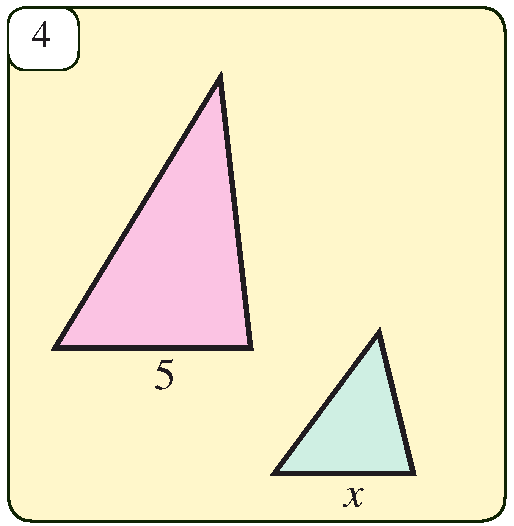 Masalalar yechish
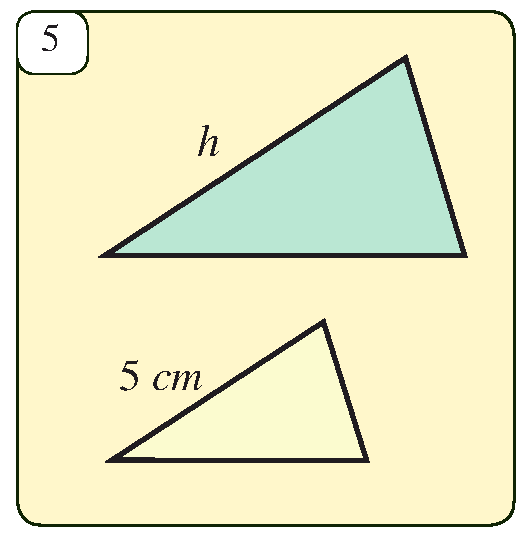 Masalalar yechish
Ikkita o‘xshash uchburchak perimetrlari nisbati 2:3 kabi. Katta uchburchakning yuzi 27 bo‘lsa, kichik uchburchakning yuzini toping.
Masalalar yechish
Ikkita o‘xshash uchburchak perimetrlari 18 va 36 ga, yuzlarining yig‘indisi 30 ga teng. Katta uchburchakning yuzini toping.
Javob:  24
Masalalar yechish
Ikkita o‘xshash uchburchakning yuzlari 6 va 24, ulardan birining perimetri ikkinchisinikidan 6 ga ortiq. Katta uchburchak perimetrini toping.
Javob:  12
Mustaqil yechish uchun topshiriq
Darslikning 
31-betidagi 7.3, 7.5, 7.7-mashqlar.
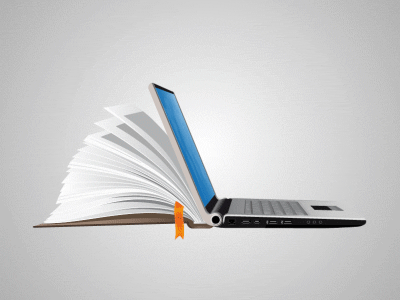